TRÒ CHƠI
 ĐÀO VÀNG
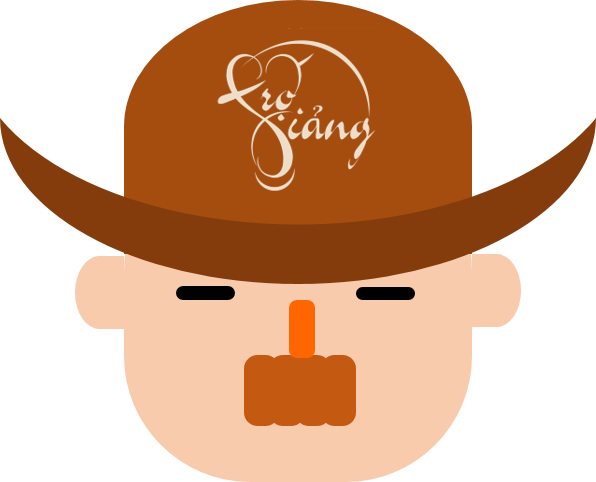 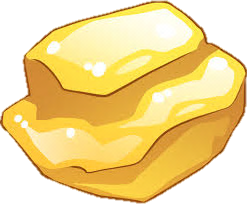 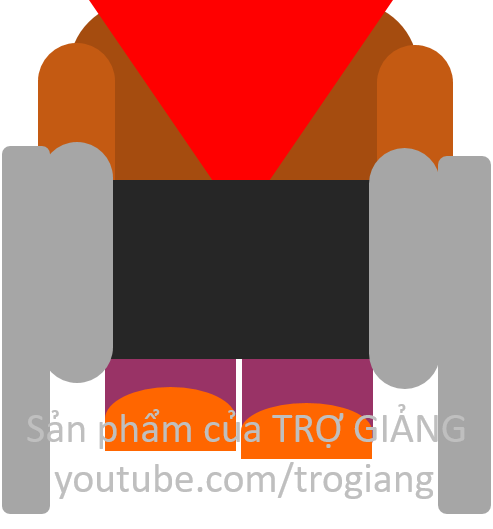 BẮT ĐẦU
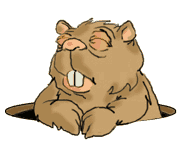 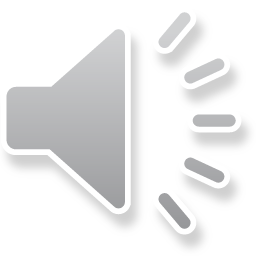 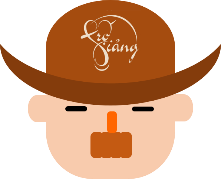 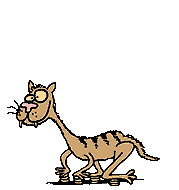 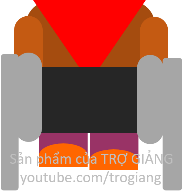 100$
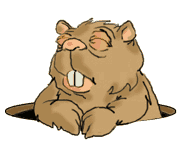 10$
50$
50$
20$
150
10$
100$
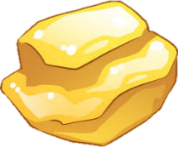 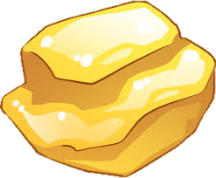 150$
20$
50$
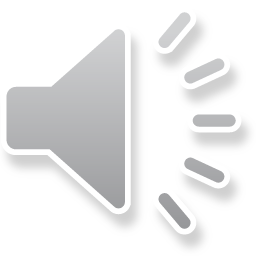 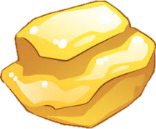 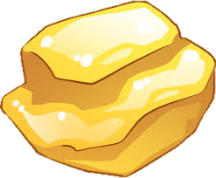 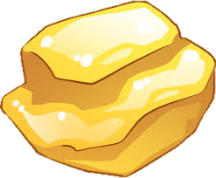 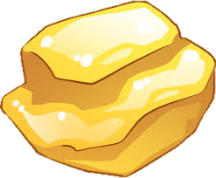 50$
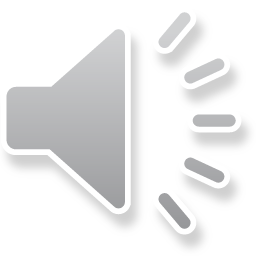 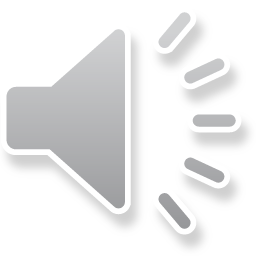 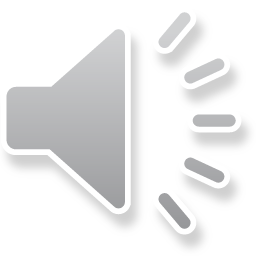 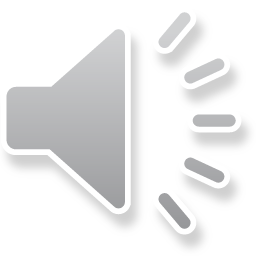 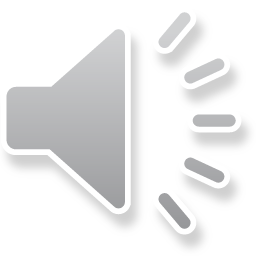 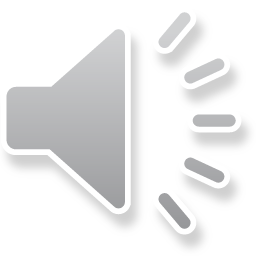 laùi xe
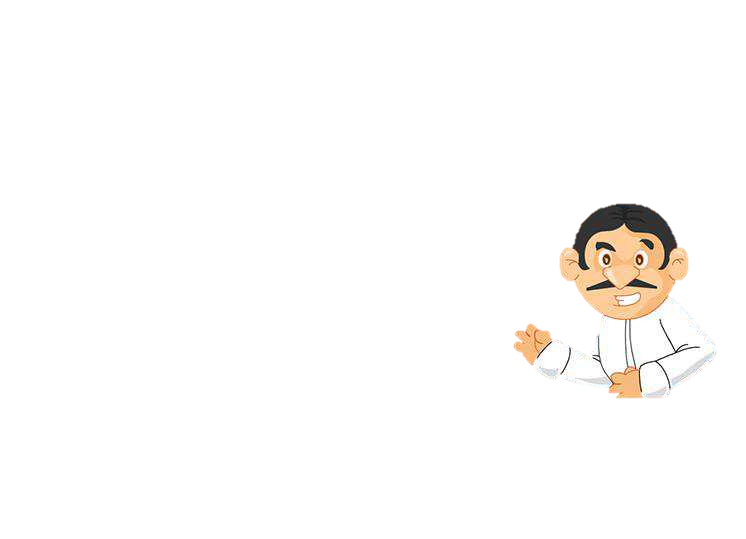 beù trai
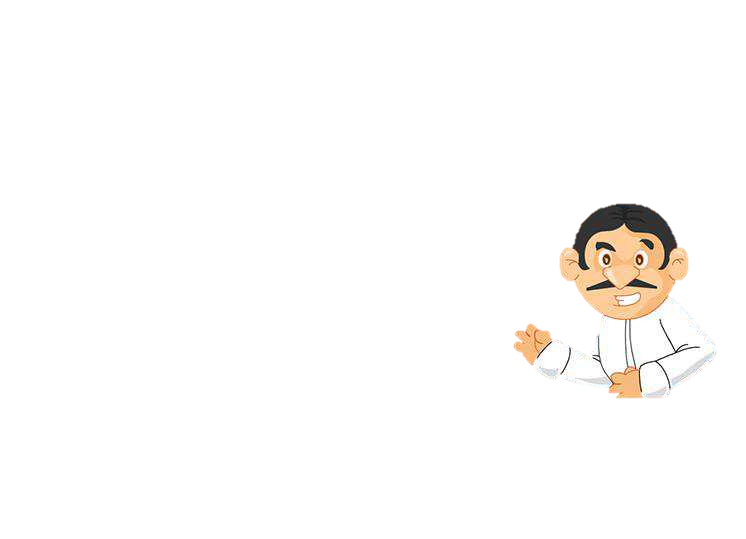 caùi coøi
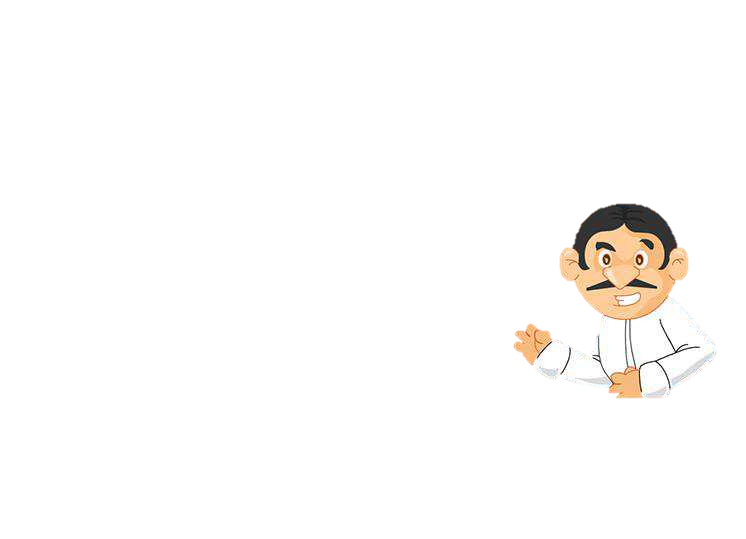 chuù voi
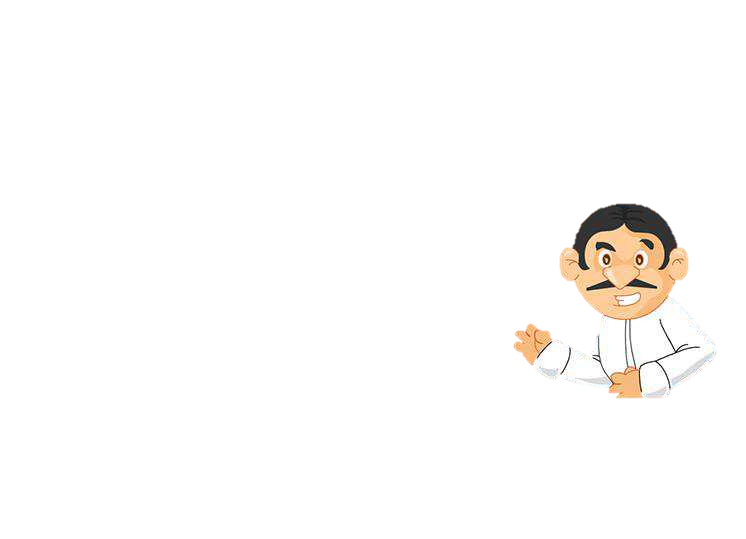 soûi maøu
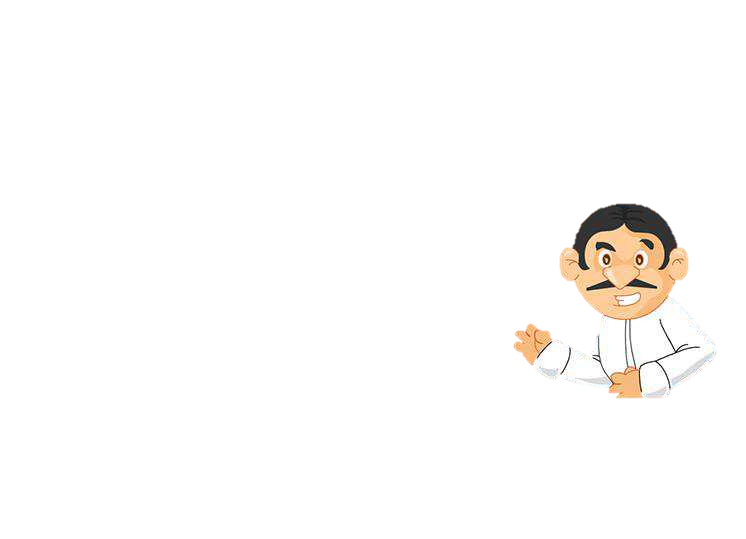 gaø maùi
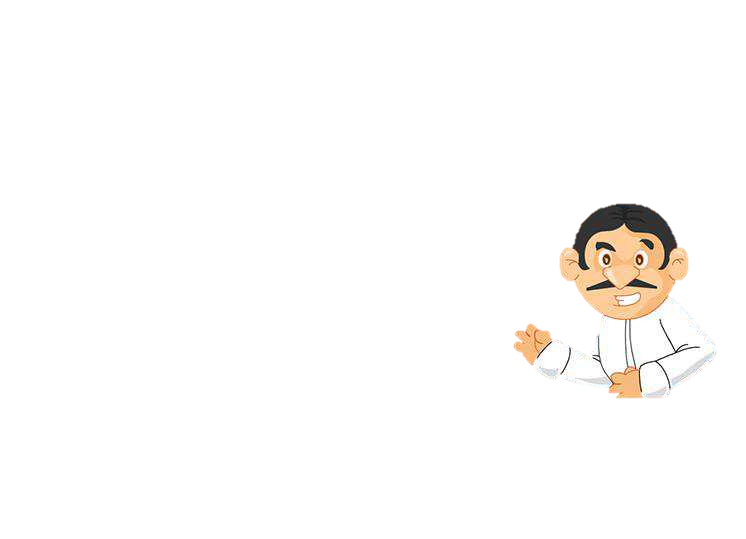 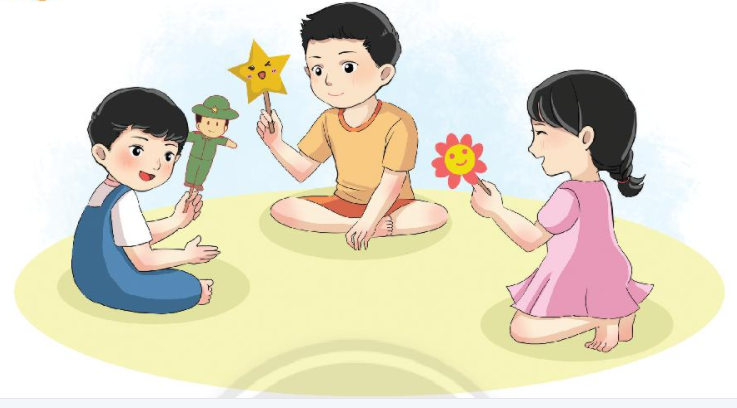 ngoâi sao
maët trôøi
ngoài chôi
roái que
boä ñoäi
oâi
oâi
ngoài
ngoâi
oâi
oâi
oâi
roái
ñoäi
ôi
ôi
ôi
trôøi
chôi
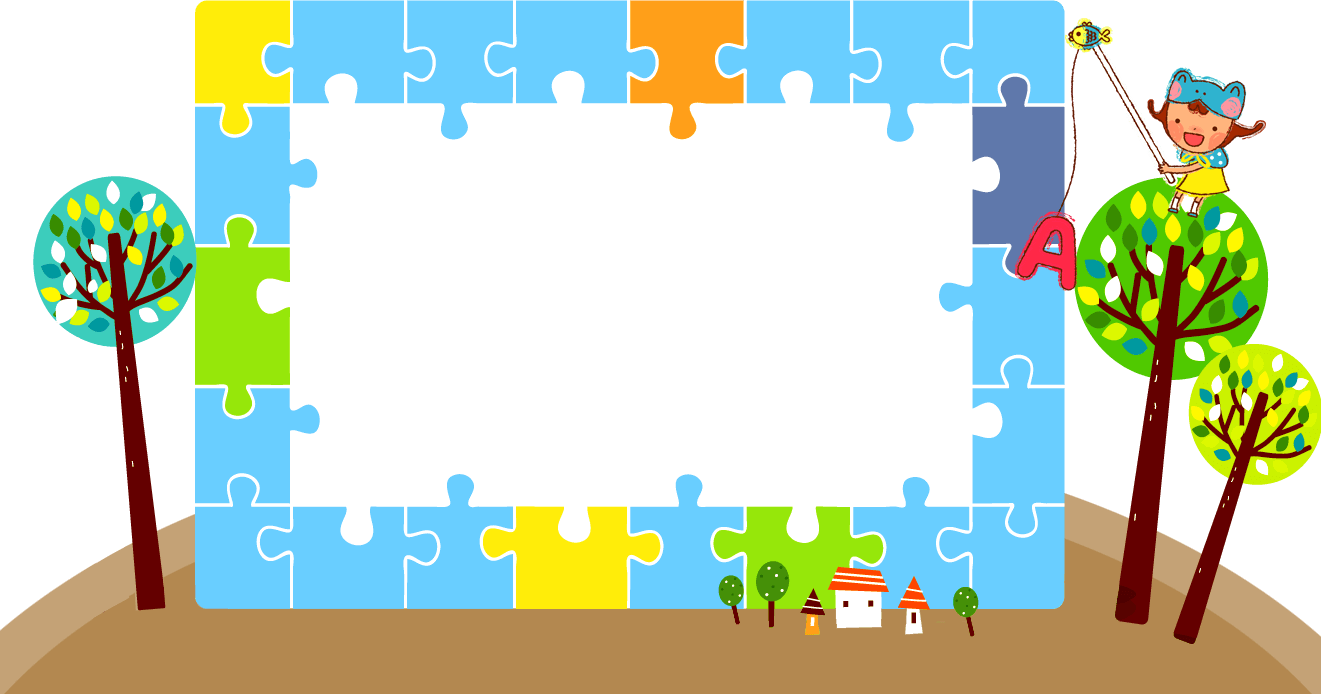 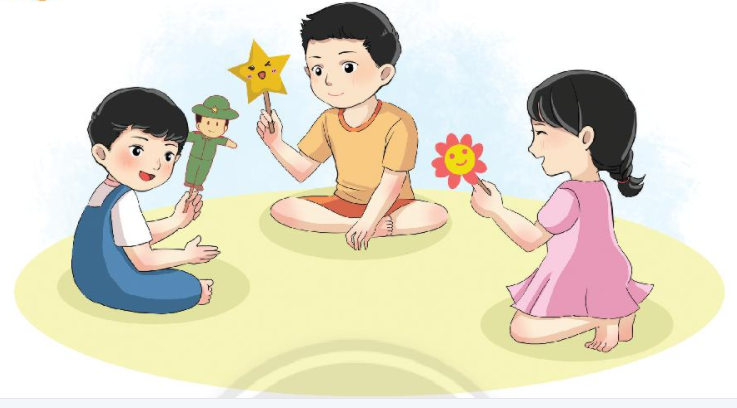 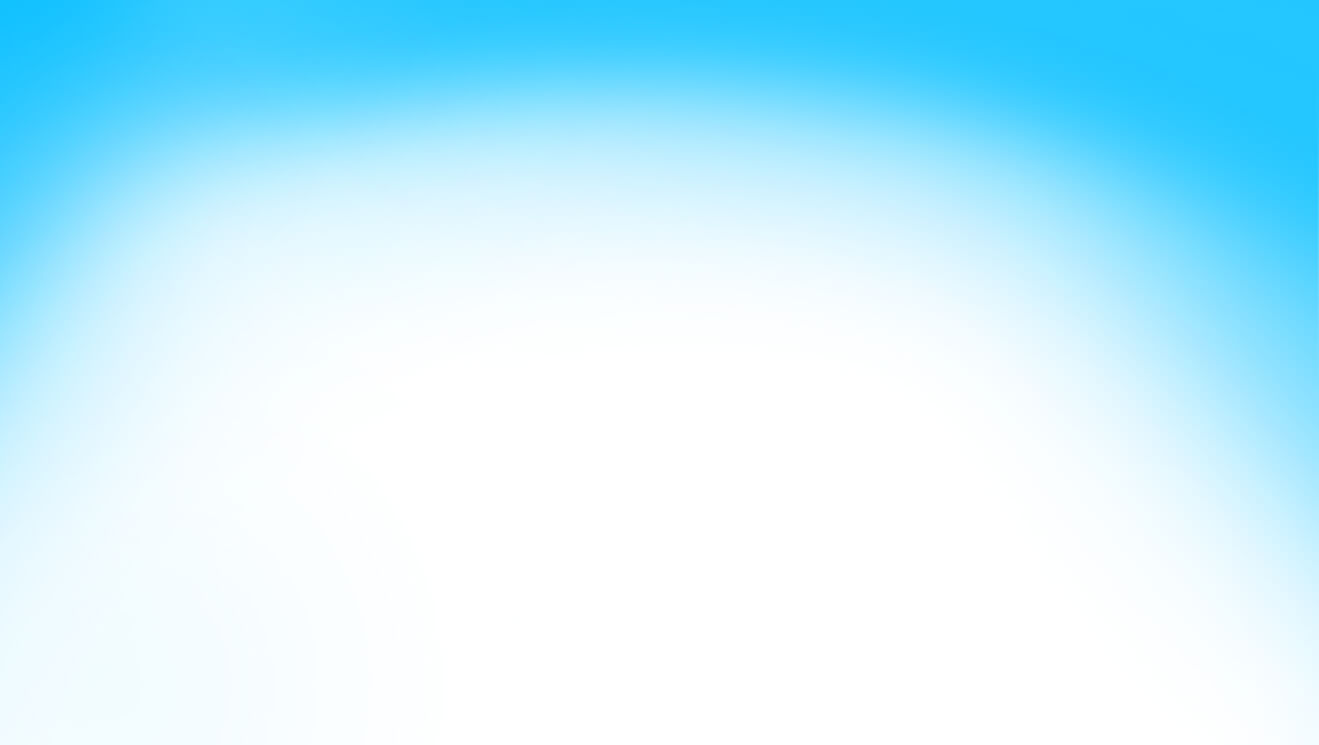 TIẾT 1
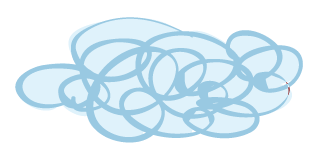 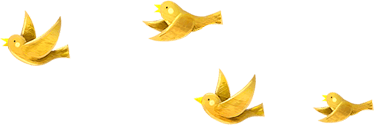 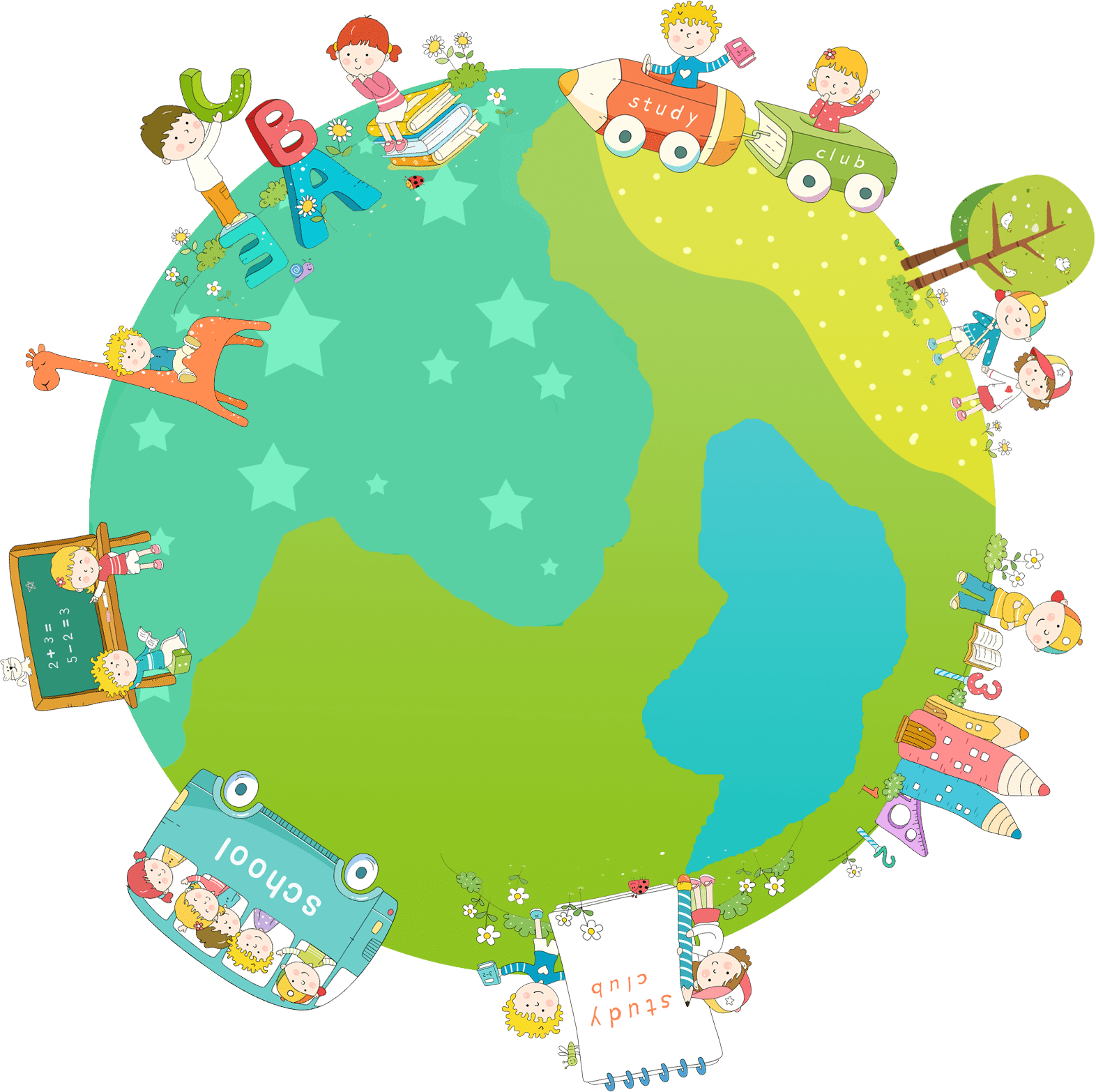 CHỦ ĐỀ: ÑOÀ CHÔI
Bài 2: ôi - ơi
oâi
ôi
oái
r
roái
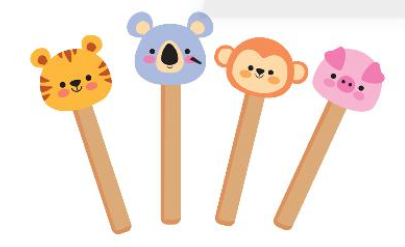 roái que
oâi
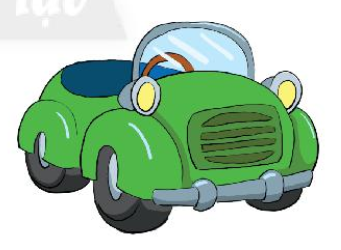 xe hôi
ôi
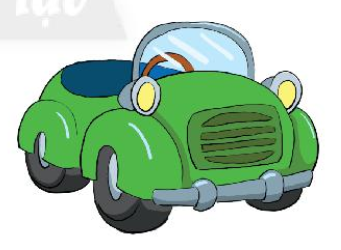 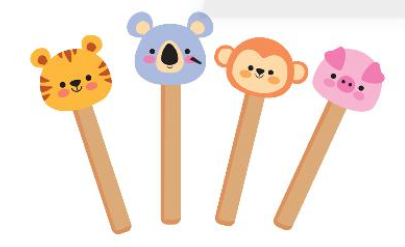 roái que
xe hôi
ôi
oâi
r
oái
roái
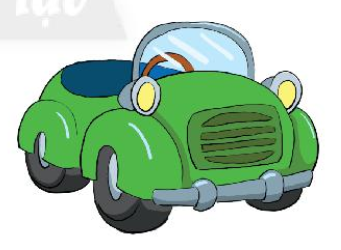 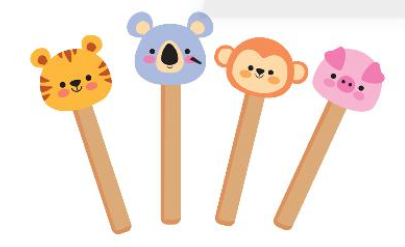 roái que
xe hôi
Giaûi lao nheù!!
Luyện viết bảng cΪ
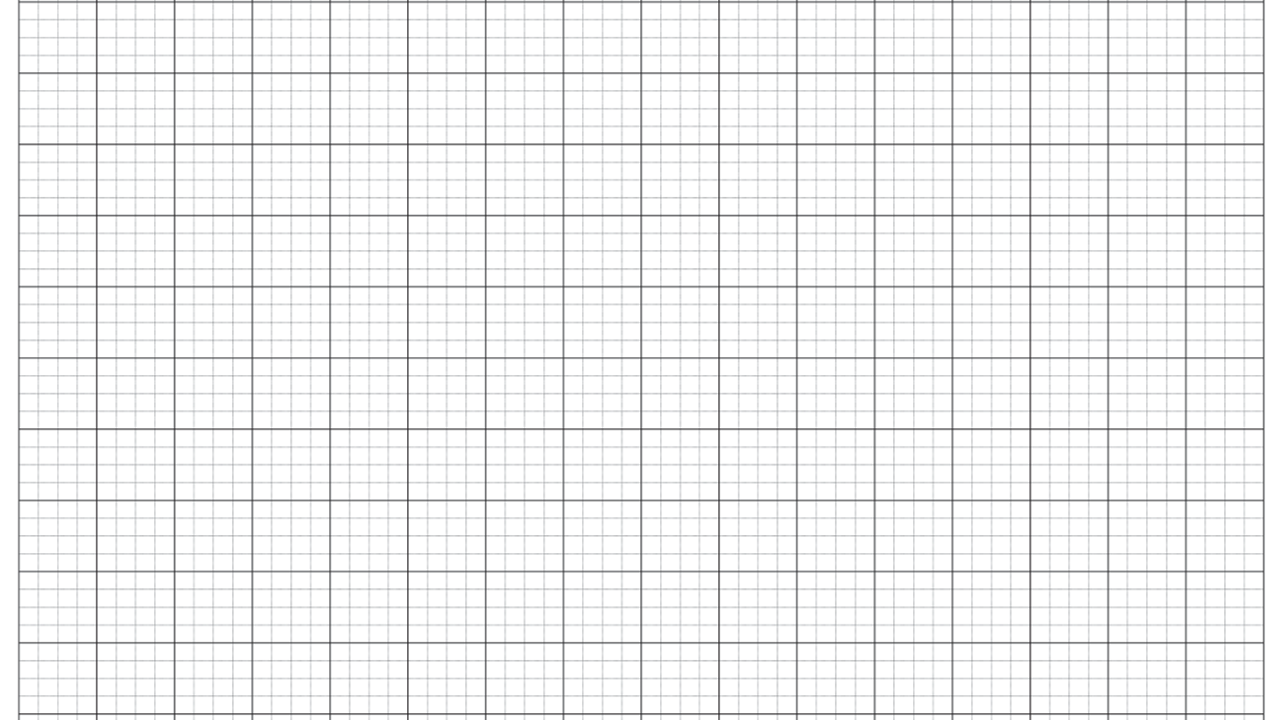 rối que
ôi
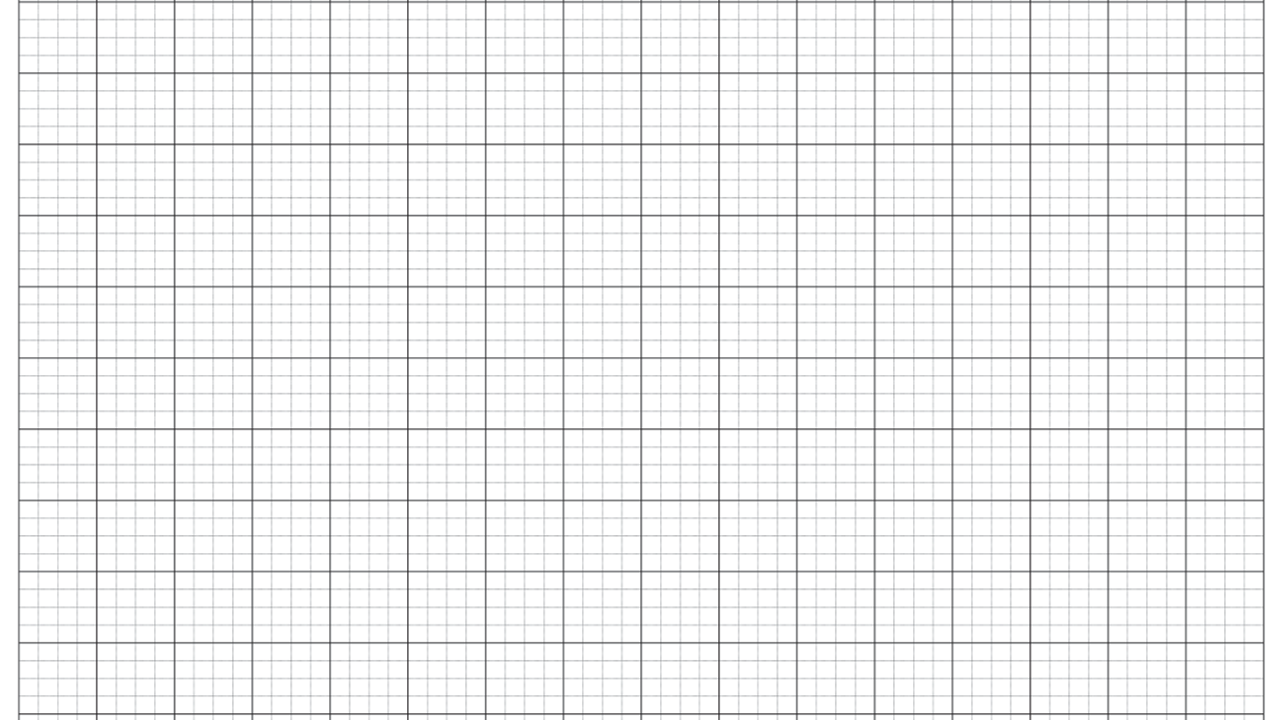 xe hơi
ơi
Luyện viết vở
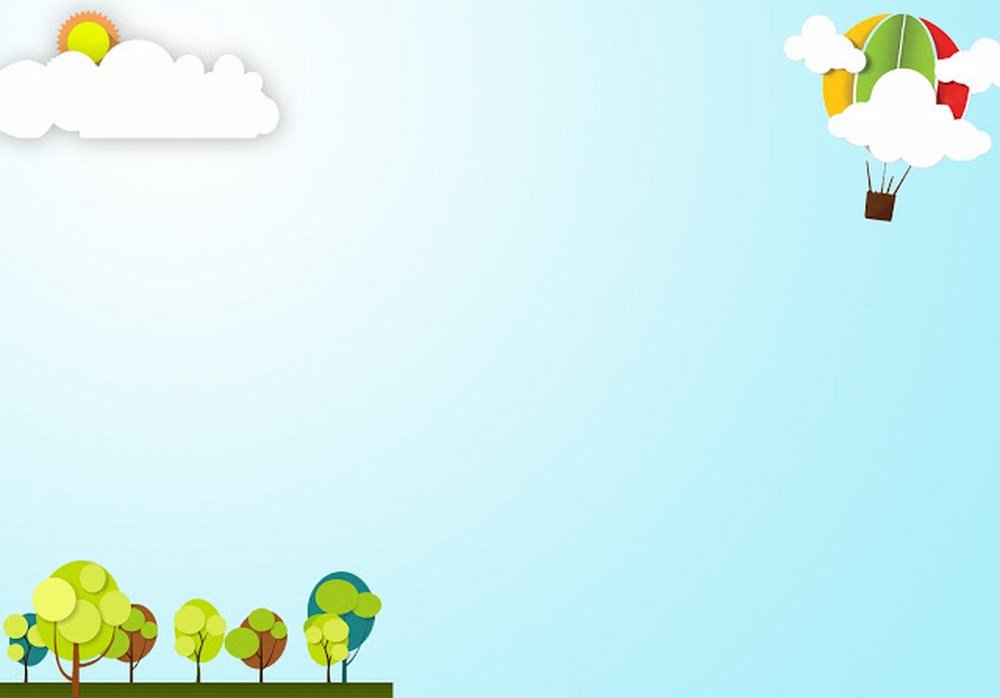 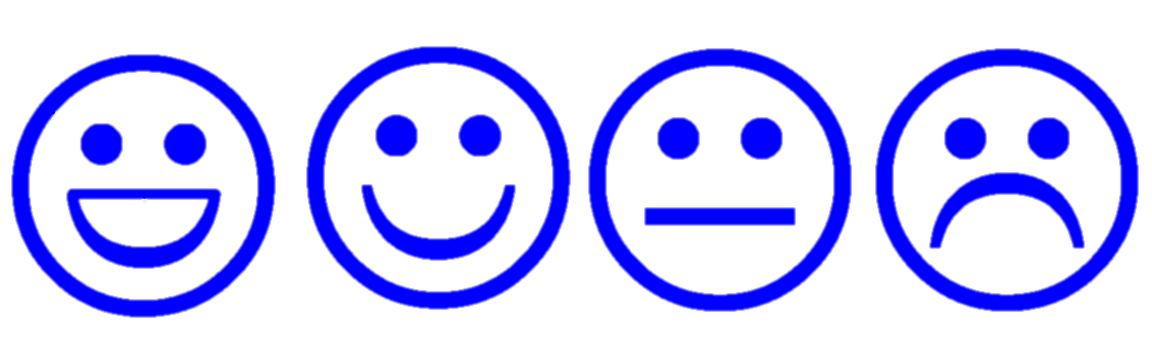 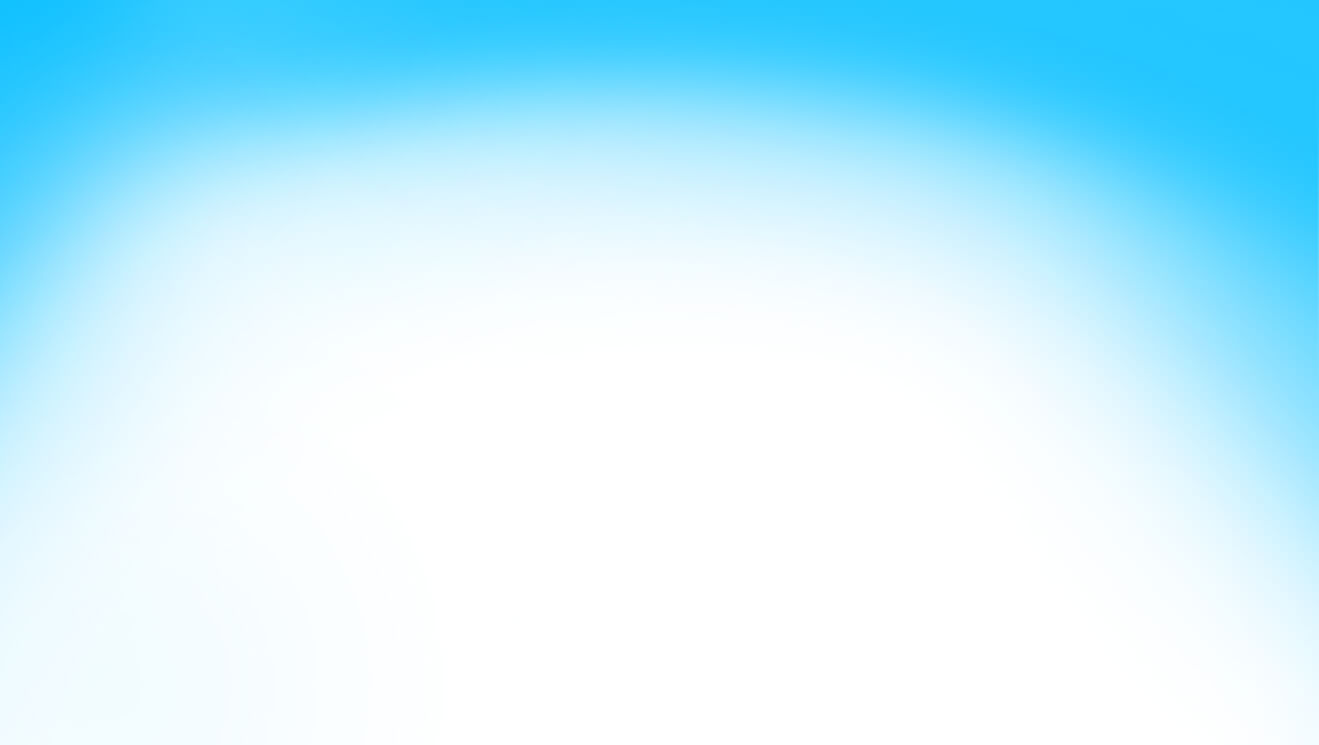 TIẾT 2
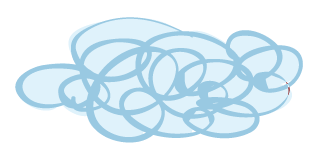 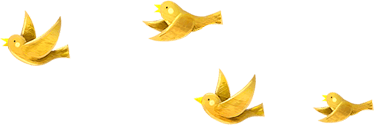 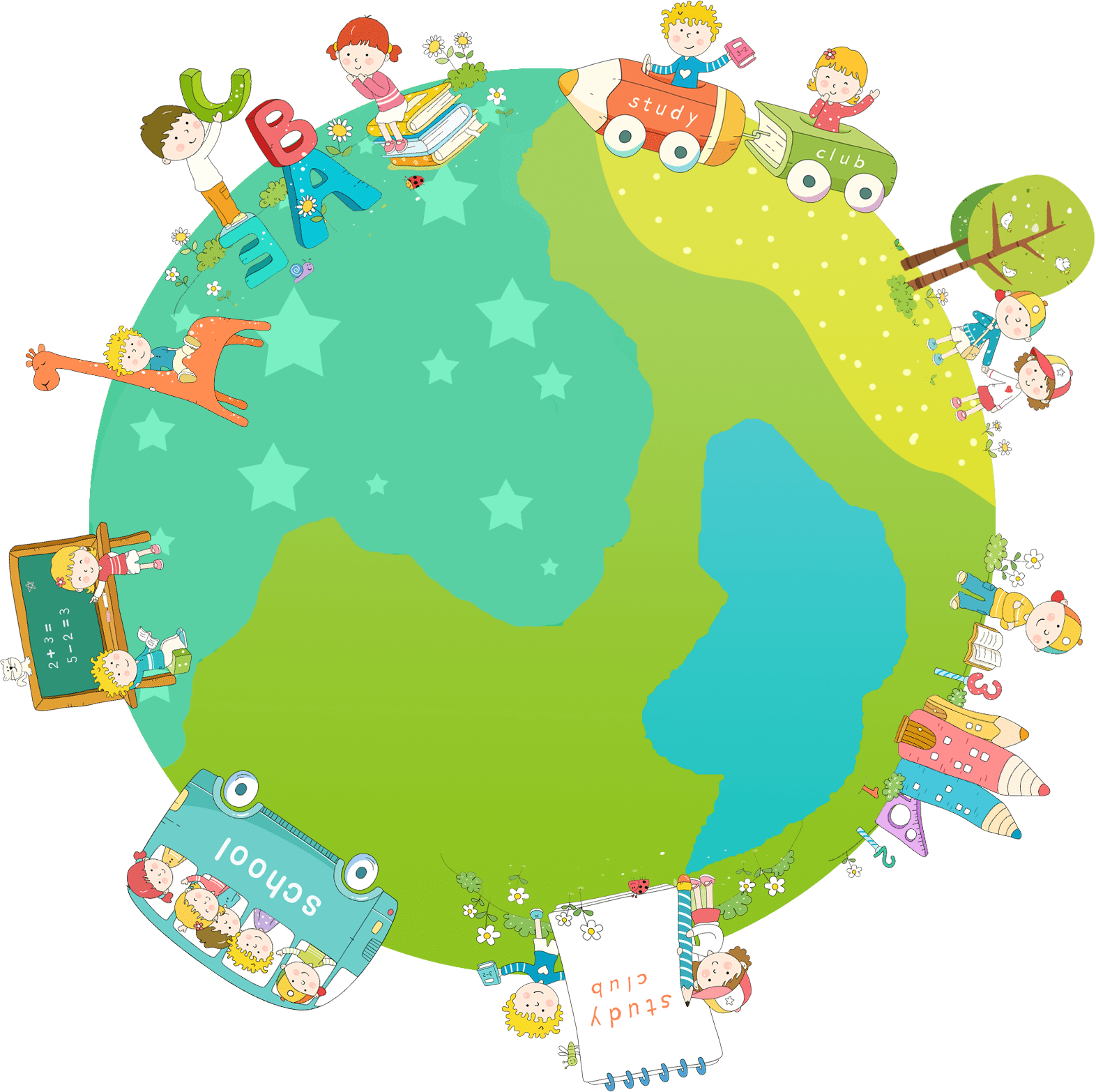 CHỦ ĐỀ: ÑOÀ CHÔI
Bài 1: ôi - ơi
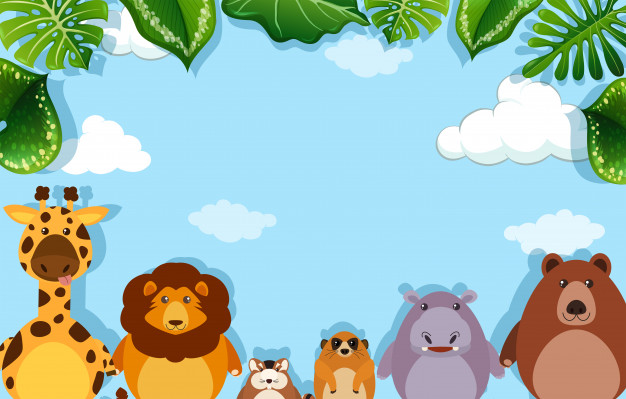 Đuổi hình bắt chữ
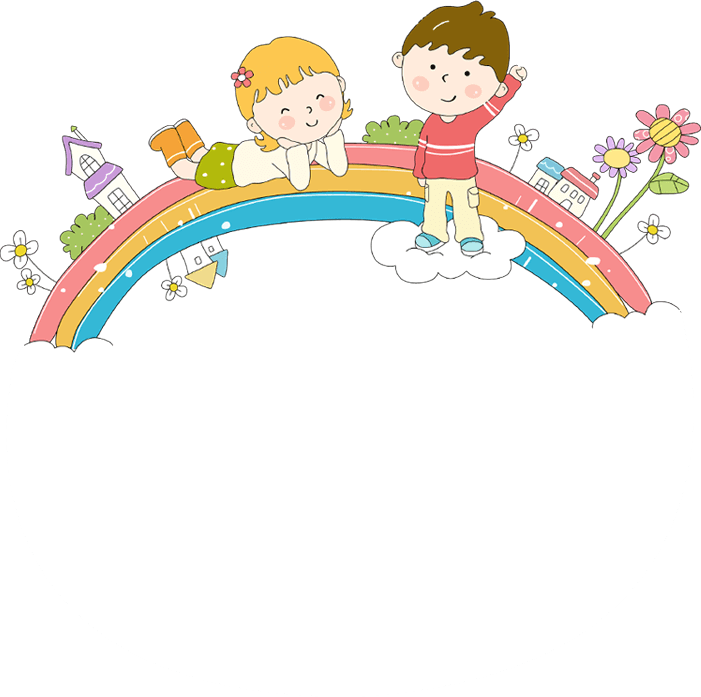 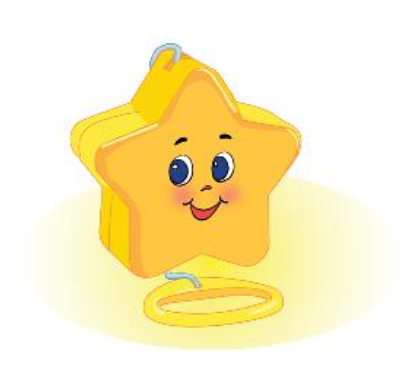 ngoâi sao
oâi
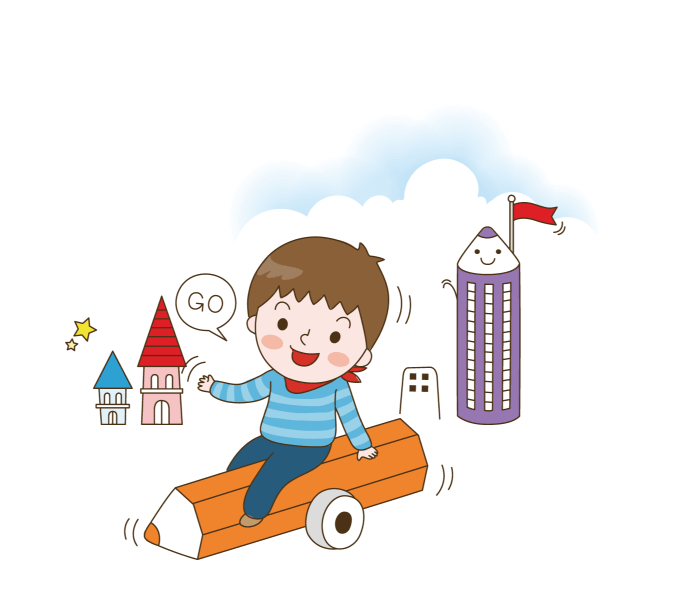 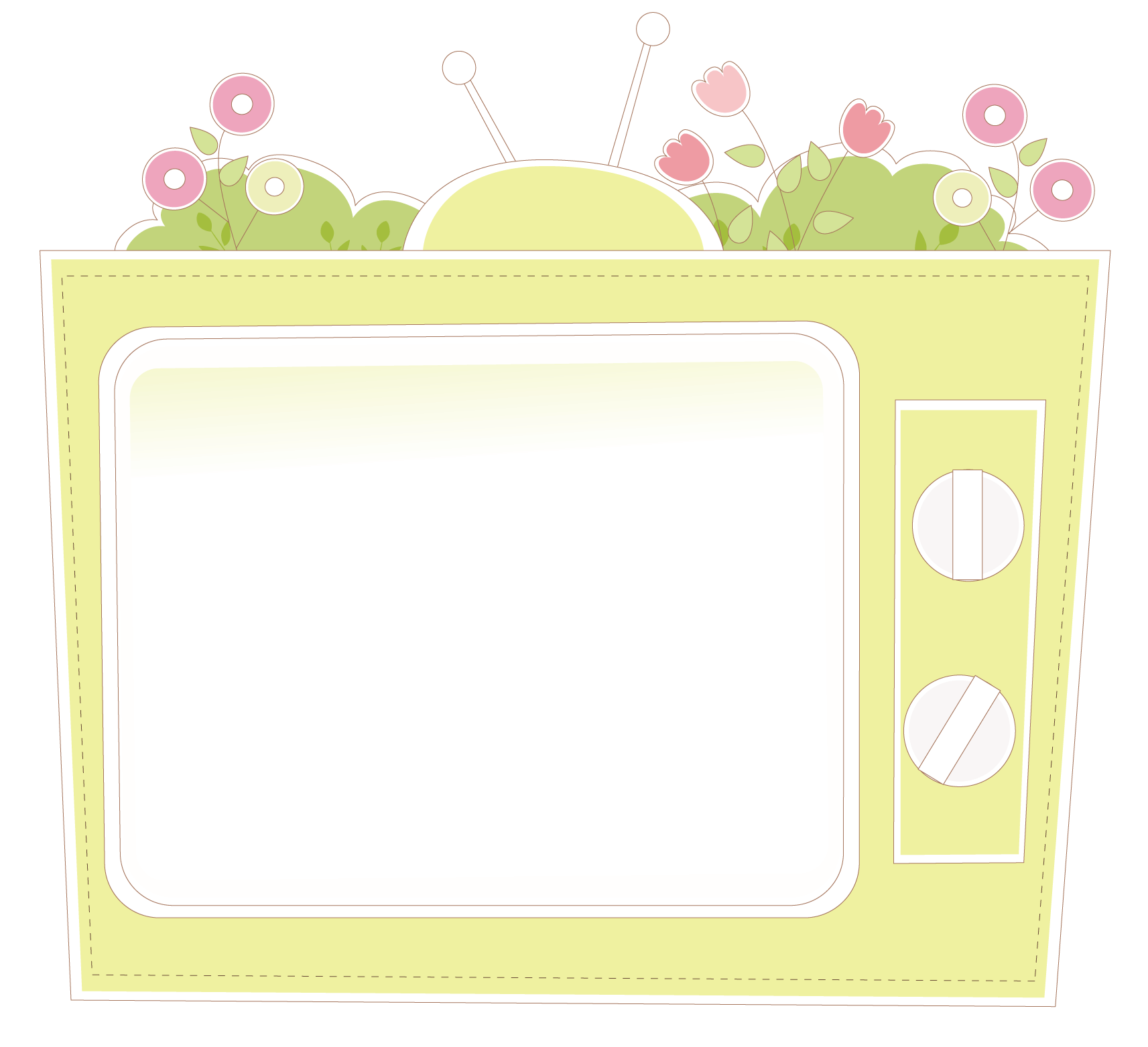 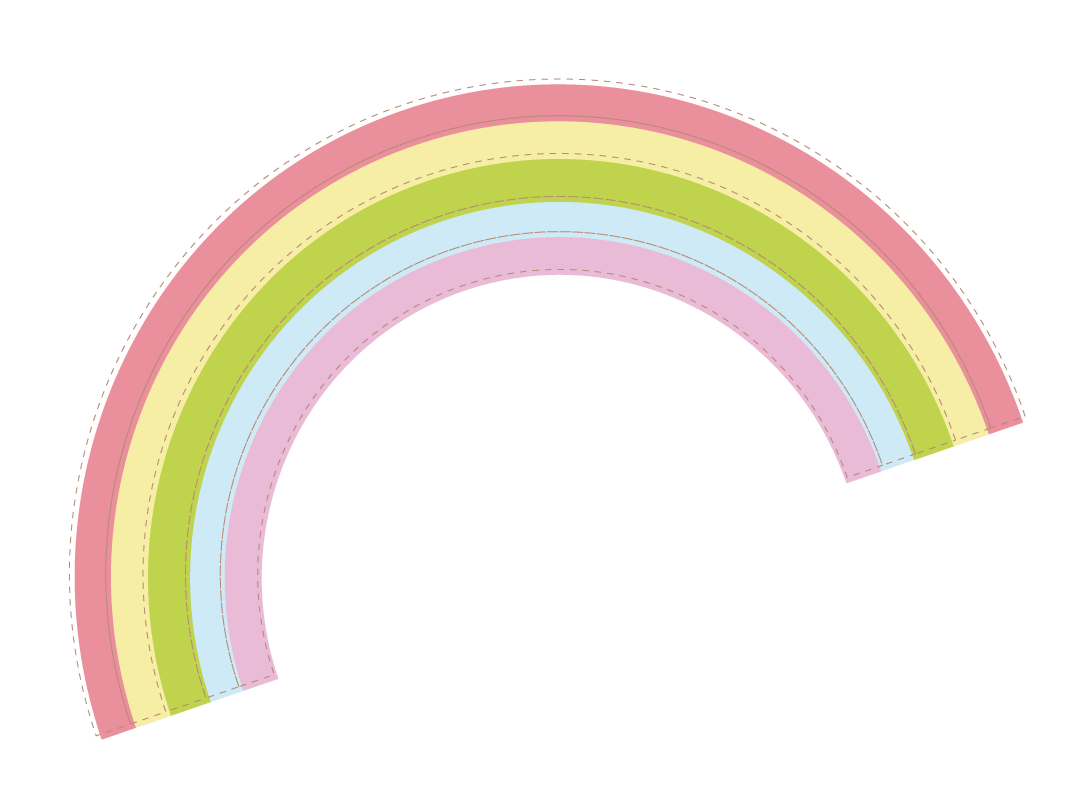 ñoà bôi
ôi
[Speaker Notes: Đánh vần, đọc trơn các từ]
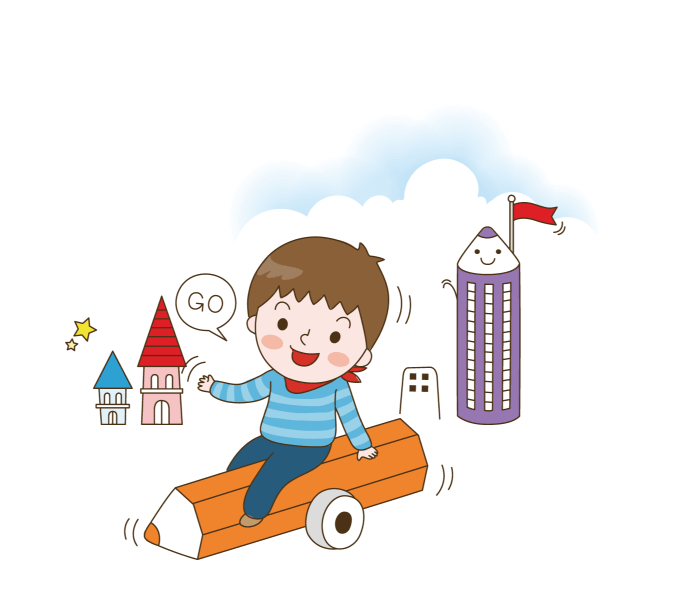 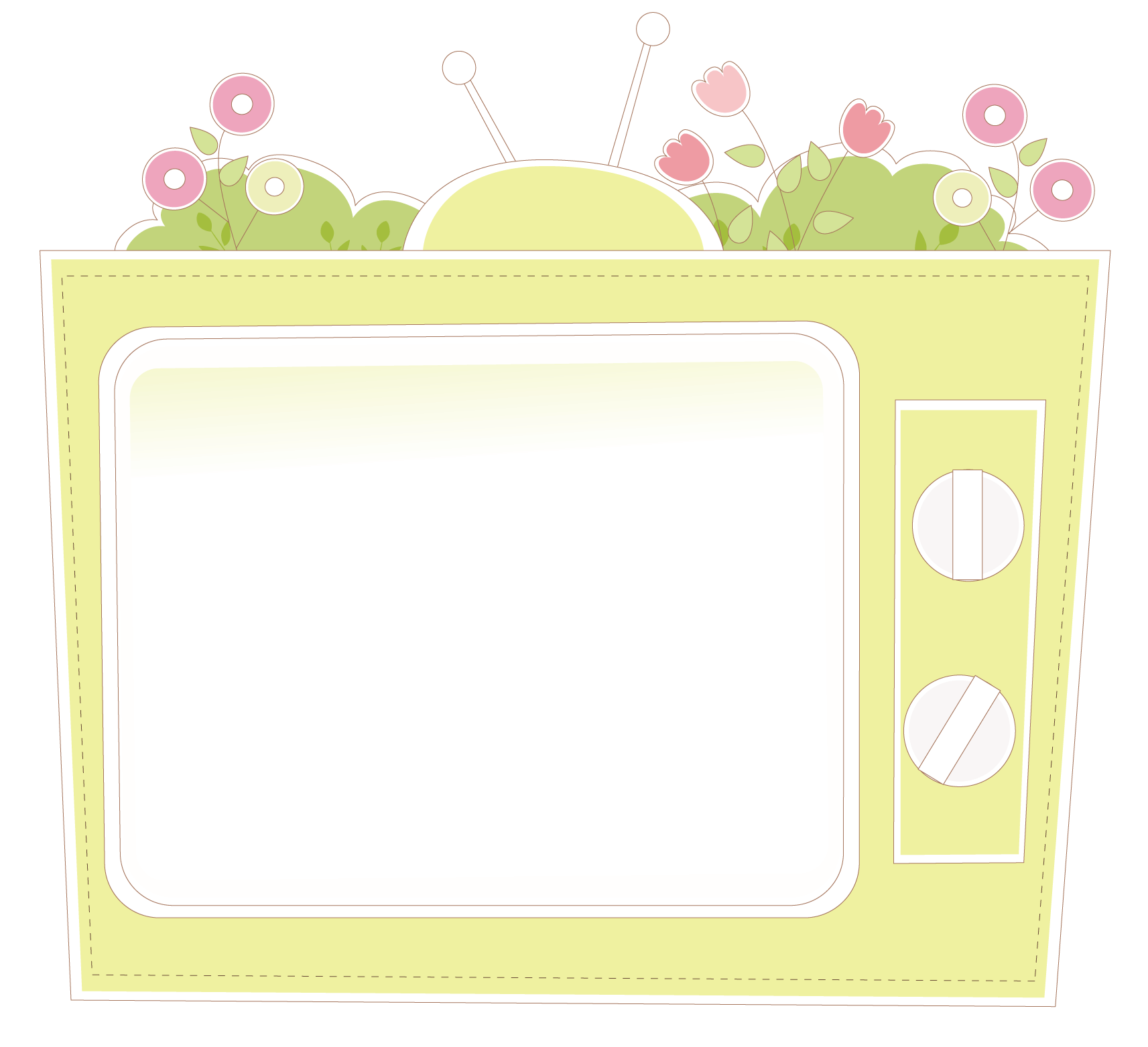 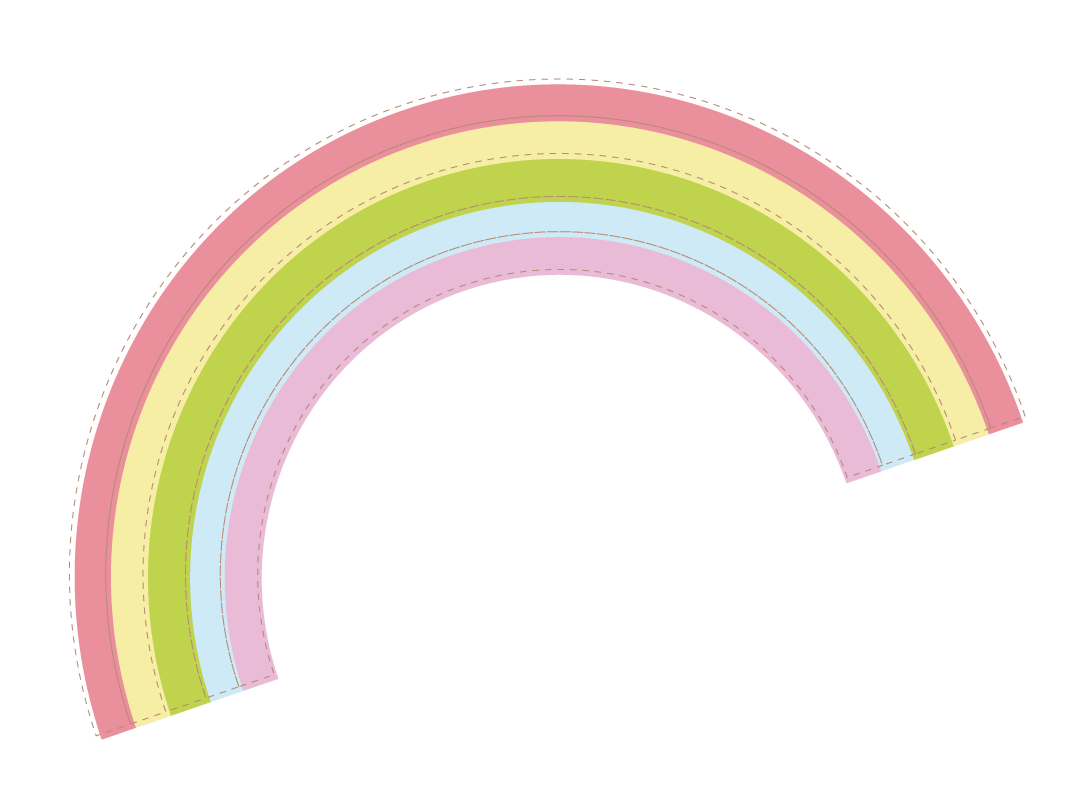 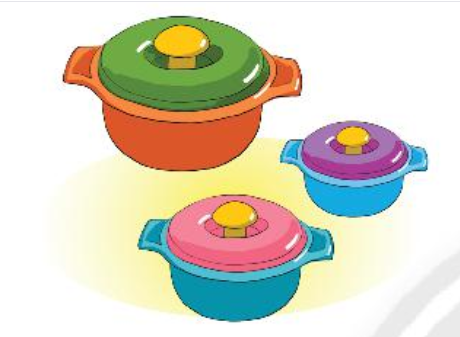 boä noài
oâi
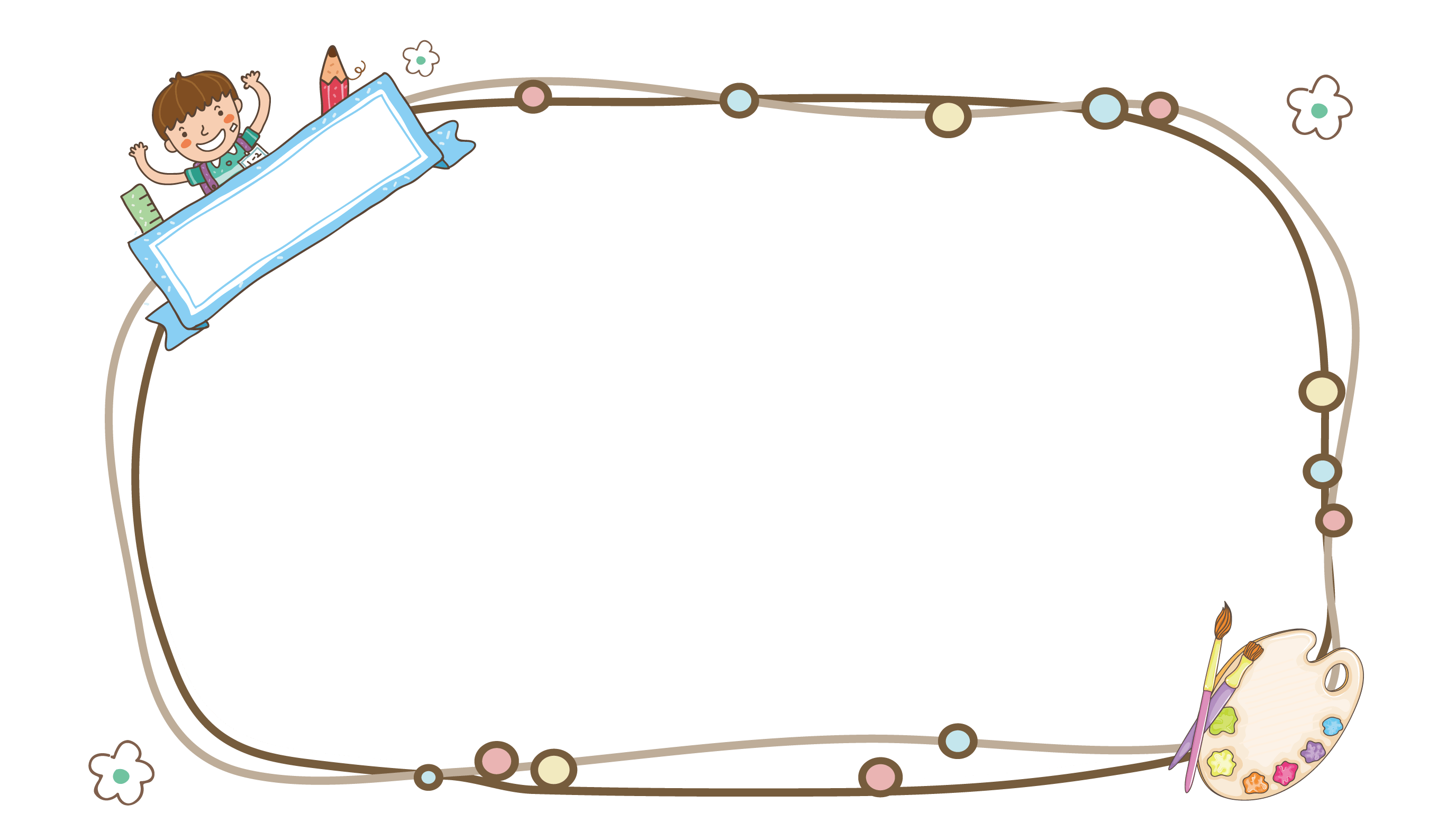 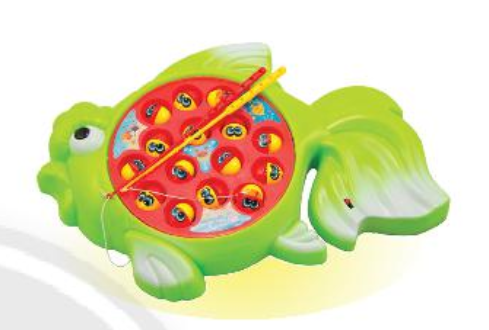 ñoà chôi caâu caù
ôi
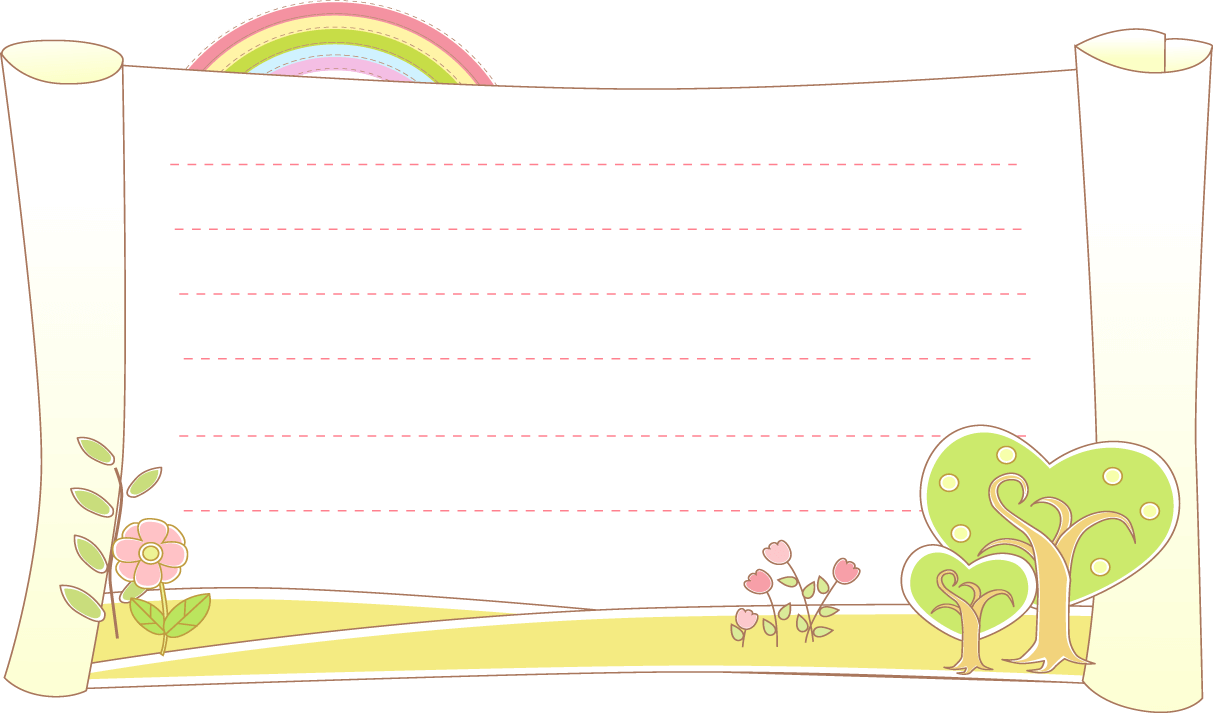 ñoà bôi
ngoâi sao
boä noài
ñoà chôi caâu caù
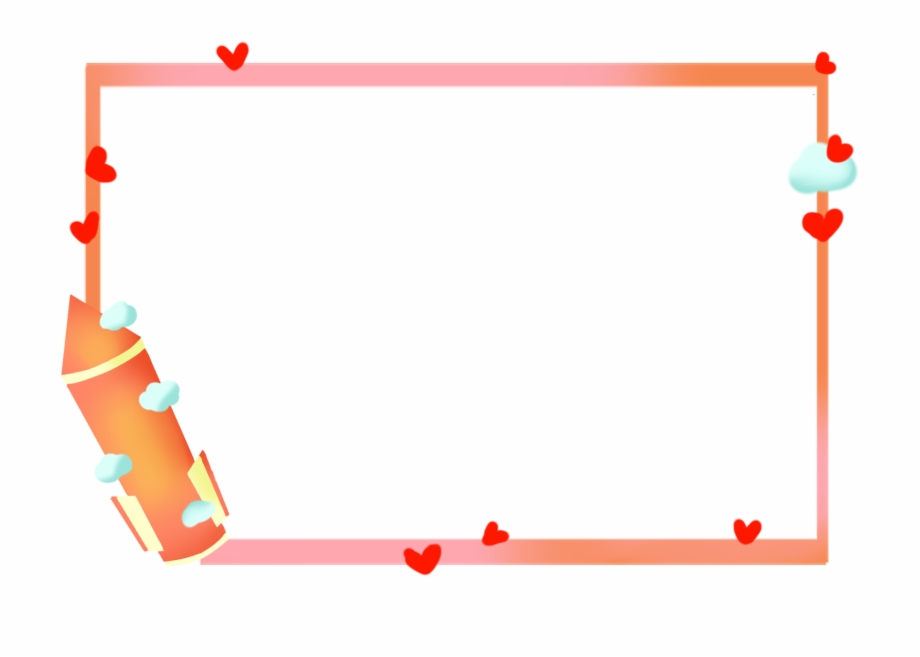 Tìm nhöõng tieáng coù chöùa vaàn oâi, ôi.
oâi
ôi
Baø noäi khaâu ñoà chôi cho beù.Baø khaâu chuù thoû coù ñoâi tai daøi, chuù gaáu coù caùi aùo maøu naâu.
oâi
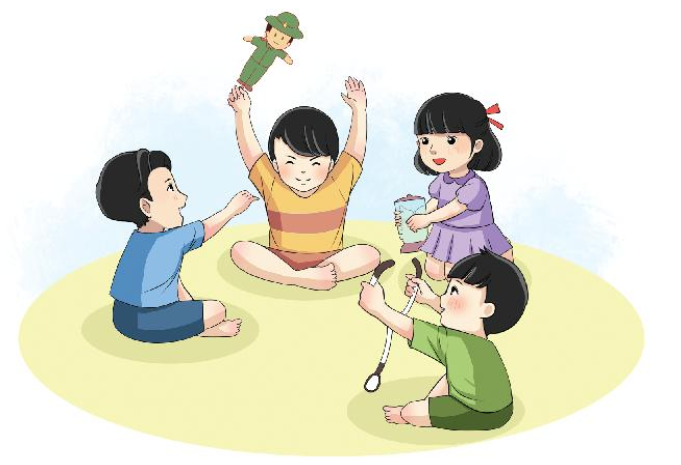 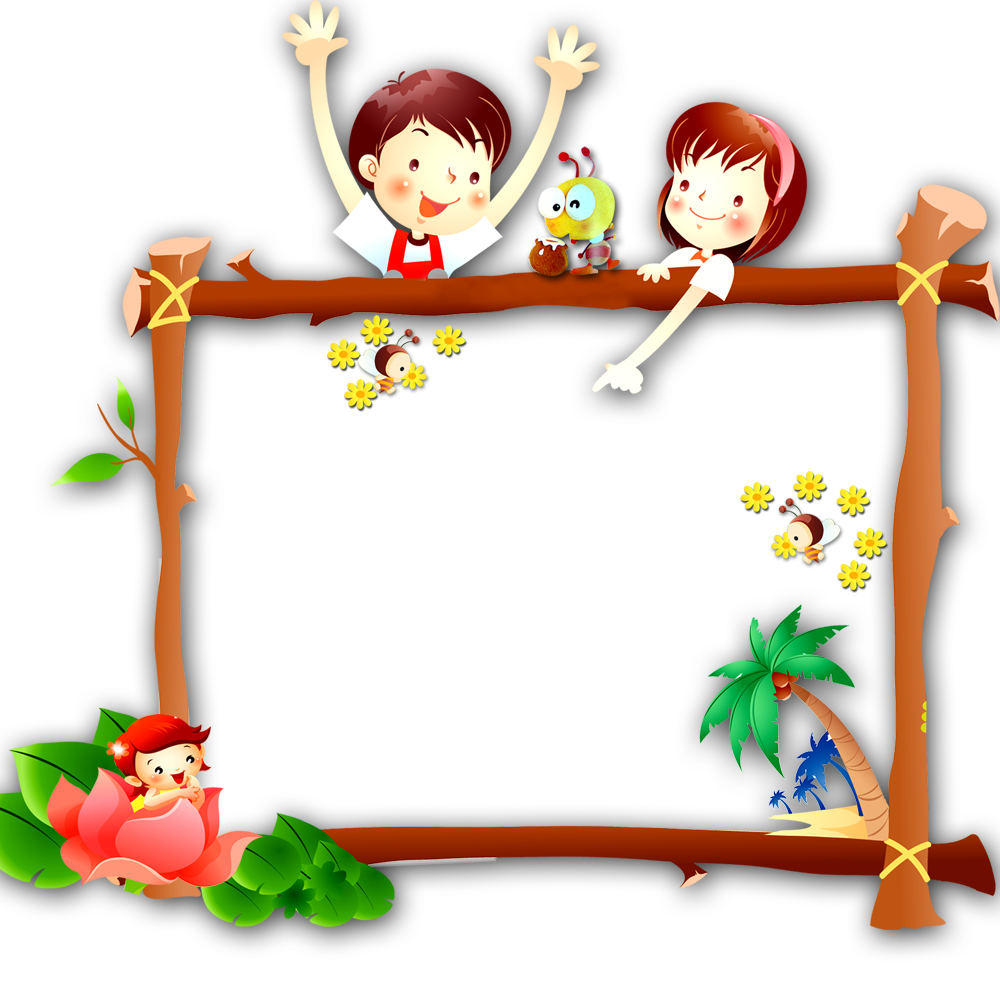 Chào tạm biệt các em!!